Infomødeccrenovering af vandledninger &Grønne vejbede i vanløsehøj haveby
25. februar 2020
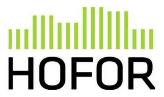 Dagsorden for mødet
Renovering af vandledninger v. Jesper Jensen, HOFOR

Grønne veje projekt
Overordnet info om projektet, herunder tid og udførelse v. Marlene Halkjer, HOFOR
Hydrauliske forhold og regnmængder v. Nikolaj M. Hansen, Rambøll
Placering af vejbede og trafikale forhold v. Nichlas Rasmussen, Rambøll

20 minutters spørgsmål i plenum
Claus Mouritsen og Toke Sloth Illeris fra HOFOR

Spørge ”ø’er” 
Renovering af vandledninger (Jesper)
Tegning V01, V03, V05, V07 (Nikolaj)
Tegning V02, V04, V06, V08 (Nichlas)
Nedsivning og generelle spørgsmål om projektet (Toke, Claus og Marlene) 

VI GEMMER SPØRGSMÅL TIL EFTER PRÆSENTATIONEN
Renovering af vandledninger i området
Placering af byggeplads og containere
Foreløbig tidsplan for renovering af vandledninger og tidligere erfaringer
Da HOFOR for øjeblikket er i afsluttende udbudsfase for valg af potentiel ny entreprenør vil dette være det første projekt der skal igangsættes.

Forventet opstart vil være omkring 1 maj 2020.

Forventet afslutning vil være omkring medio august.

I forhold til tidligere renoveringsprojekt vil der være fokus på hastighed af køretøjer, adgang til privat matrikel og bedre kommunikation.

Husk der er mulighed for at få udskiftet privat stikledning ved samme anledning.
Grønne veje projekt
Foreløbig tidsplan:

April/maj: Projektering

April til juli: Myndighedsbehandling – trafik og nedsivning (kun vejledende)

Juni til august: Udbud og kontraktforhandling
 
September: Opstart af byggeperioden – forventet ca. 8-10 måneder
Grønne veje projekt
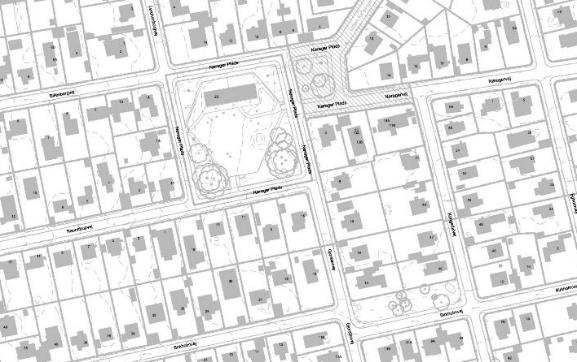 Byggeperioden:

Byggeplads og materialeplads

Adgangsveje forsøges fordelt gennem byggeperioden

Hensyn til beboere i det omfang, det er muligt
3. Hydrauliske forhold
Hvor løber vandet hen?
Regnmængder
Hvordan fungerer det?
[Speaker Notes: Full bleed, image, white box, case, 3]
HVOR LØBER VANDET HEN?
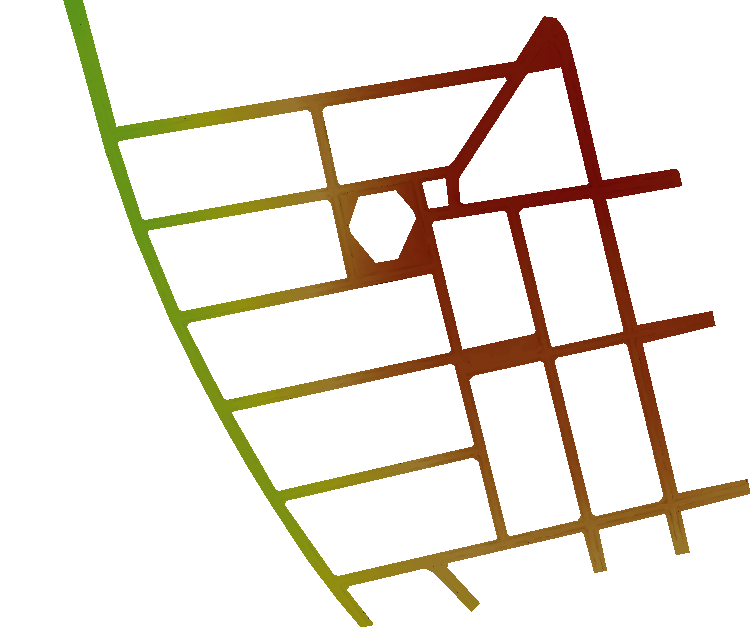 RELATIVT FLADT/ KUVERTFALD
FINT LÆNGDEFALD
[Speaker Notes: Full bleed, image, white box, case, 3]
REGNMÆNGDER
10-års regnhændelse

Vand fra fortov og vej

Forsinkelse

Nedsivning – nogle steder kun i sommerhalvåret
[Speaker Notes: Full bleed, image, white box, case, 3]
HVORDAN FUNGERER DET?
Grønne veje
Traditionelt
[Speaker Notes: Agenda, Process, 6, boxes, steps]
HVORDAN FUNGERER DET?
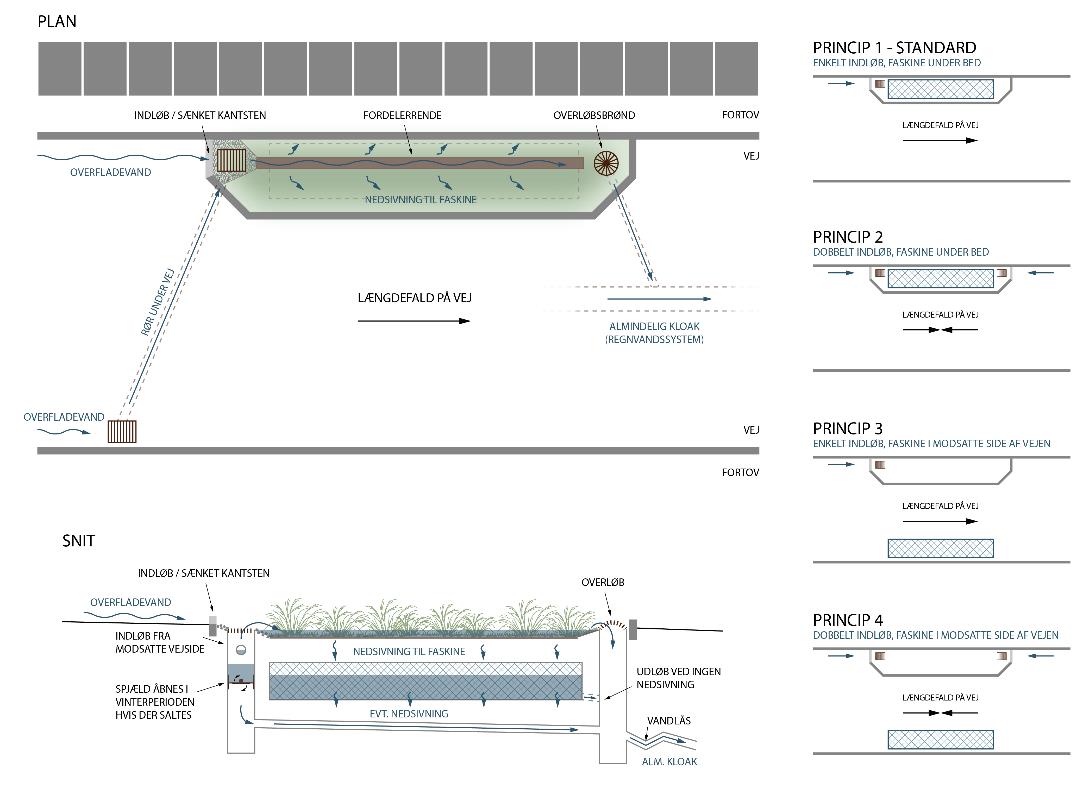 [Speaker Notes: Agenda, Process, 6, boxes, steps]
HVORDAN FUNGERER DET?
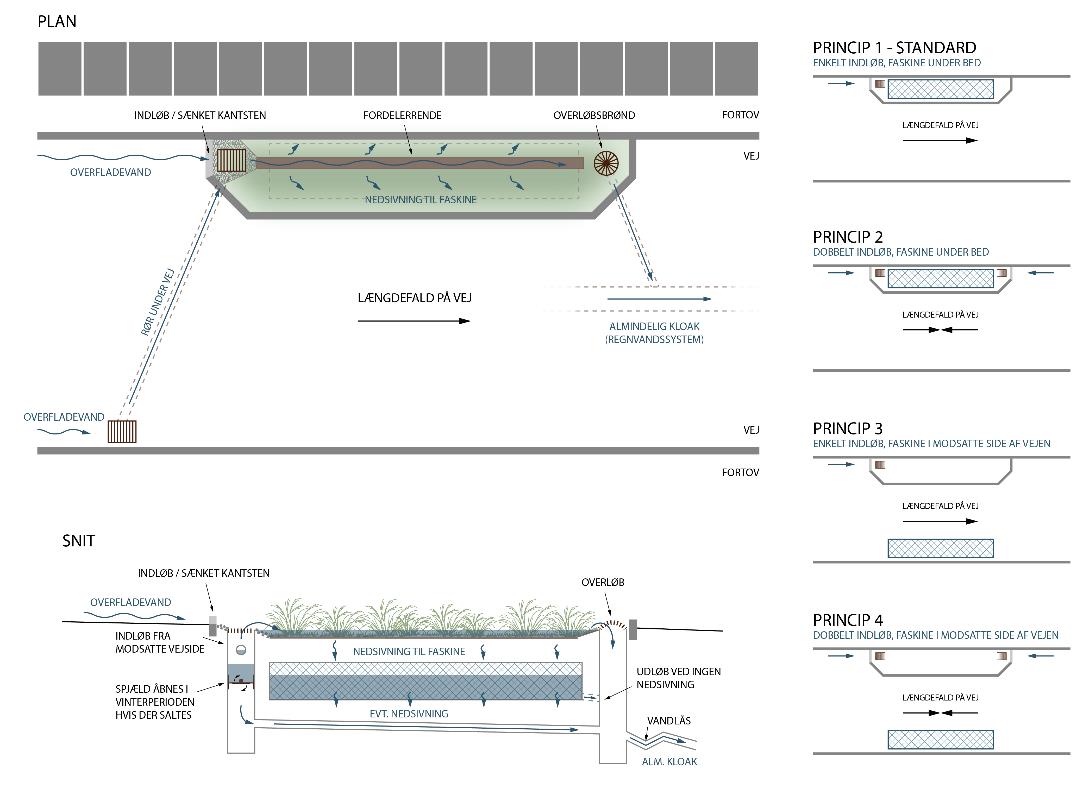 [Speaker Notes: Agenda, Process, 6, boxes, steps]
HVORDAN FUNGERER DET?
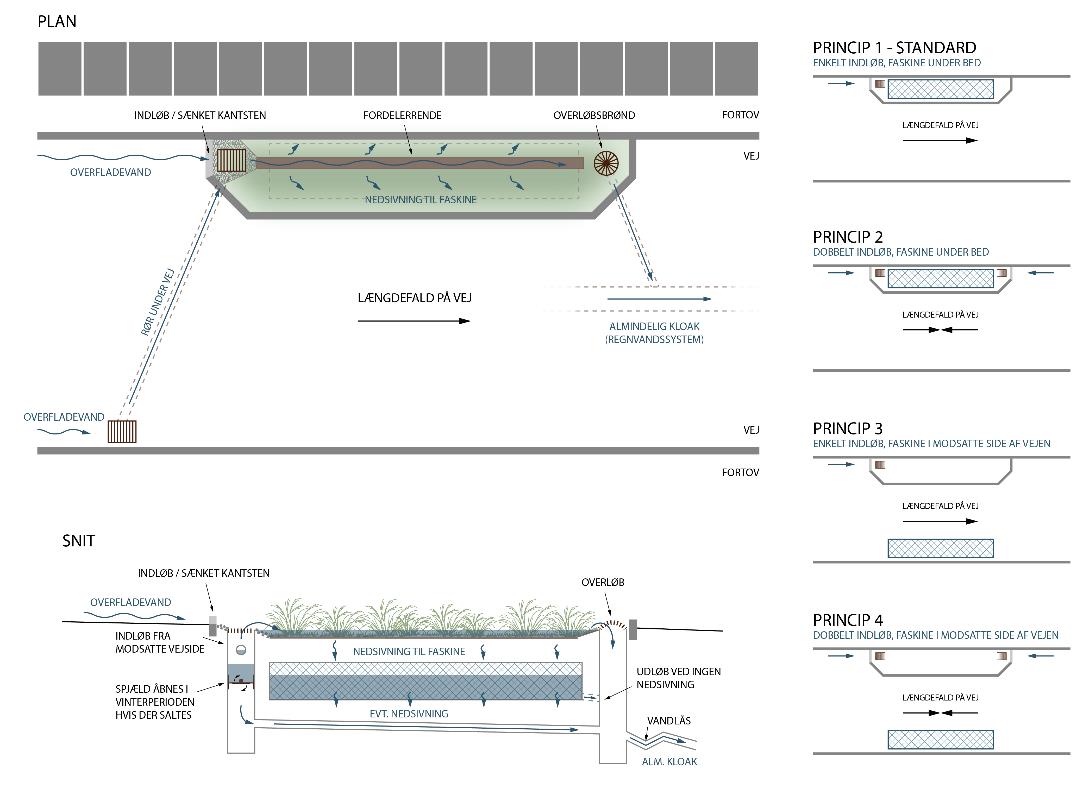 [Speaker Notes: Agenda, Process, 6, boxes, steps]
4. Placering af vejbede
Vejbedets form og udtryk
Ledninger og trafikale forhold
Placering
Supplerende arealer
[Speaker Notes: Full bleed, image, white box, case, 3]
VEJBEDETS FORM OG UDTRYK
min. 3,50 m
1,50 m
6,50 m
9,00 m
10,00 m
[Speaker Notes: Full bleed, image, white box, case, 3]
VEJBEDETS FORM OG UDTRYK
[Speaker Notes: Full bleed, image, white box, case, 3]
VEJBEDETS FORM OG UDTRYK
[Speaker Notes: Full bleed, image, white box, case, 3]
VEJBEDETS FORM OG UDTRYK
[Speaker Notes: Full bleed, image, white box, case, 3]
VEJBEDETS FORM OG UDTRYK
[Speaker Notes: Full bleed, image, white box, case, 3]
VEJBEDETS FORM OG UDTRYK
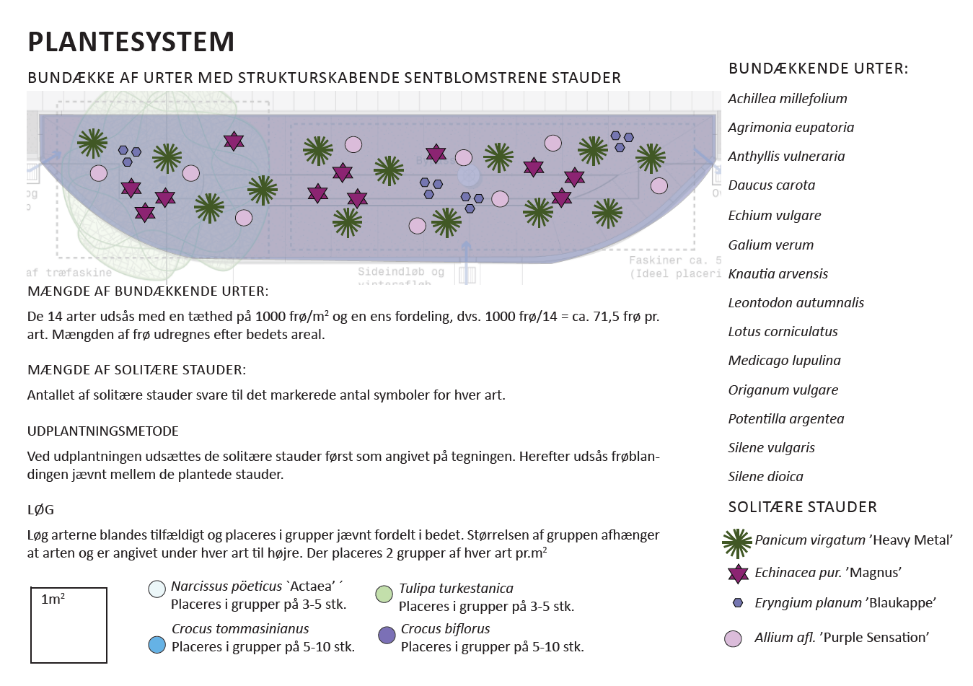 [Speaker Notes: Full bleed, image, white box, case, 3]
HENSYN OG TRAFIKALE FORHOLD
INDKØRSLER
[Speaker Notes: Full bleed, image, white box, case, 3]
HENSYN OG TRAFIKALE FORHOLD
LEDNINGER
[Speaker Notes: Full bleed, image, white box, case, 3]
HENSYN OG TRAFIKALE FORHOLD
UMIDDELBAR PLACERING
[Speaker Notes: Full bleed, image, white box, case, 3]
HENSYN OG TRAFIKALE FORHOLD
KØREKURVER
[Speaker Notes: Full bleed, image, white box, case, 3]
HENSYN OG TRAFIKALE FORHOLD
PASSAGE
[Speaker Notes: Full bleed, image, white box, case, 3]
PLACERING
BEBOERFORBEHOLD
[Speaker Notes: Full bleed, image, white box, case, 3]
HENSYN OG TRAFIKALE FORHOLD
VEJBUMP
[Speaker Notes: Full bleed, image, white box, case, 3]
SUPPLERENDE AREALER
[Speaker Notes: Full bleed, image, white box, case, 3]
SUPPLERENDE AREALER
REGNBED I ASFALTAREAL
LAVNING I GRØN TREKANT
SÆNKET PETANQUEBANE
[Speaker Notes: Full bleed, image, white box, case, 3]
SUPPLERENDE AREALER
REGNBED I ASFALTAREAL
LAVNING I GRØN TREKANT
[Speaker Notes: Full bleed, image, white box, case, 3]
[Speaker Notes: Full bleed, image, white box, case, 3]
[Speaker Notes: Full bleed, image, white box, case, 3]
[Speaker Notes: Full bleed, image, white box, case, 3]
[Speaker Notes: Full bleed, image, white box, case, 3]
SUPPLERENDE AREALER
SÆNKET PETANQUEBANE
[Speaker Notes: Full bleed, image, white box, case, 3]
[Speaker Notes: Full bleed, image, white box, case, 3]
[Speaker Notes: Full bleed, image, white box, case, 3]
Uddybende spørgsmål
Ca. 20 minutters spørgsmål i plenum – spørgsmål som har relevans for hele foreningen

Derefter spørgsmål i de forskellige ”Øer”